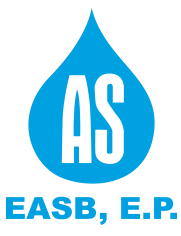 9º Conselho Consultivo do Ministério da Energia e ÁguasLinhas de Orientação Para o Incremento da Cobrança e do Consumo de ÁguaPrelector: Eng.º  Jaime Alberto – PCA DA EASB-E.P
26 e 27 de  Julho de 2019
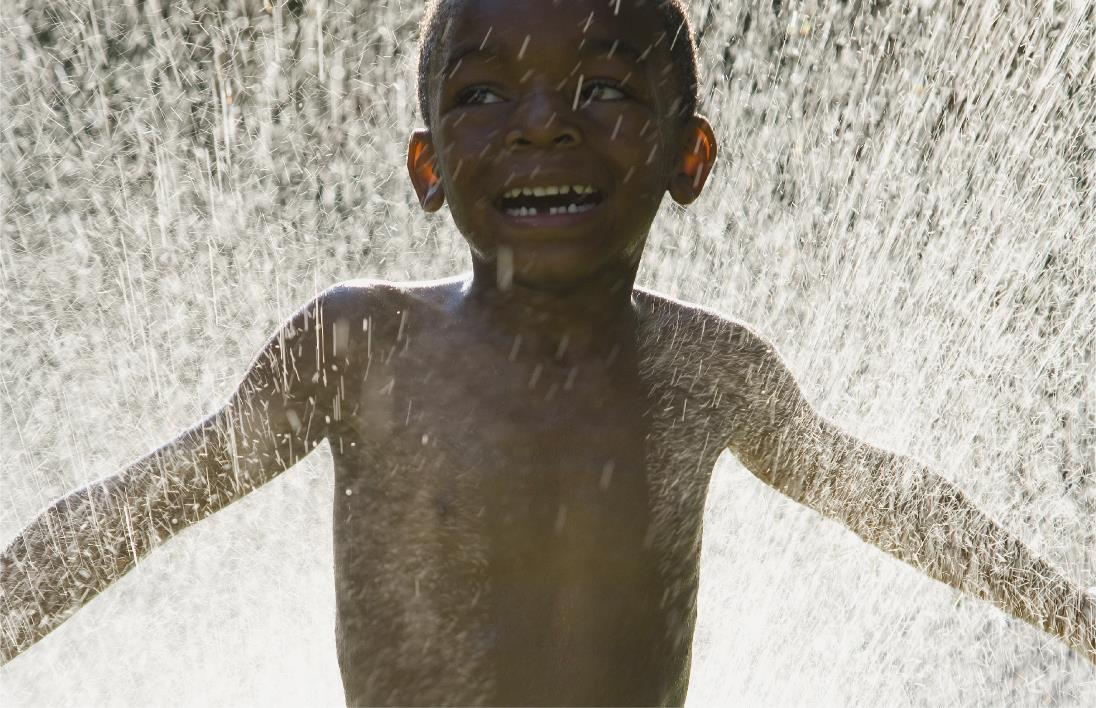 Uma empresa ao serviço 
dos cidadãos de Benguela
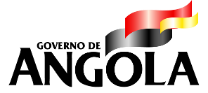 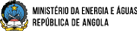 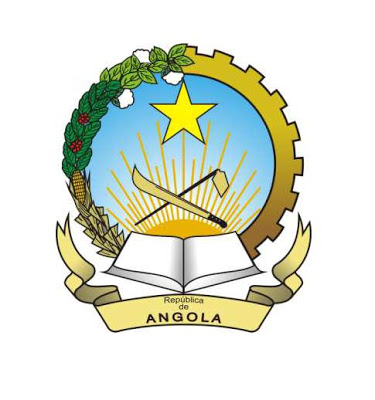 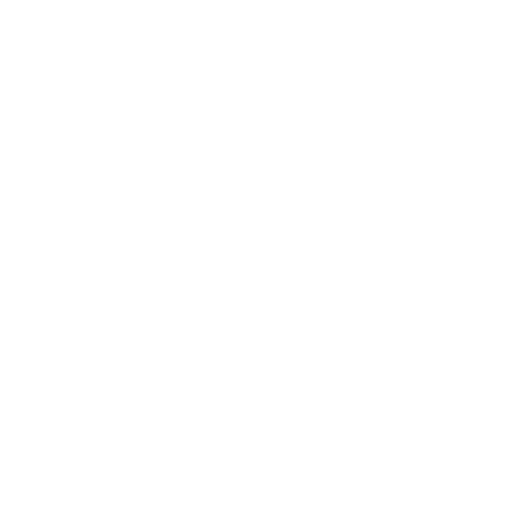 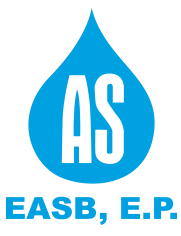 9º Conselho Consultivo do Ministério da Energia e Águas
Apresentação da Empresa
1.1. Enquadramento Geral da Empresa
1.2. Estrutura Orgânica da Empresa
1.3. Linhas de Orientação para o Incremento da Cobrança e do Consumo de Água
1
Acções  Desenvolvidas com Impacto na Melhoria dos Serviços de Facturação, Cobrança e do Abastecimento de Água.
2
Principais Acções a Implementar para o Incremento da Facturação, Cobranças e do Abastecimento de Água
3
Principais Indicadores
4
2
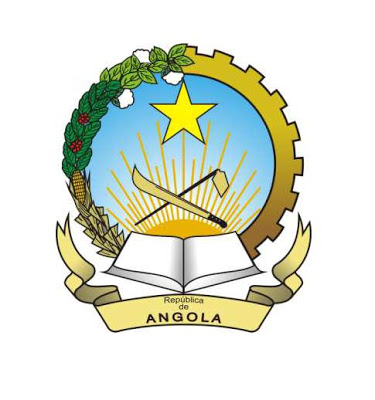 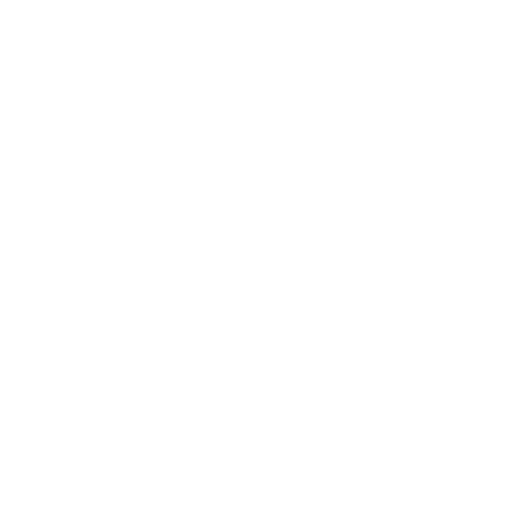 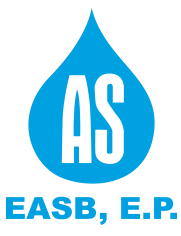 APRESENTAÇÃO DA EMPRESA
A Empresa de Águas e Saneamento de Benguela tem vindo a assumir-se como uma organização orientada para a satisfação dos seus clientes, ao mesmo tempo que procura não negligenciar as questões associadas ao seu contributo para o desenvolvimento económico e social do País.

Com a criação da EASB – EP, e aprovação dos estatutos através do Decreto Executivo Conjunto Nº 394/13 de 13 de Novembro dos Ministérios da Economia e da Energia e Águas,  e a instituição do figurino do Conselho de Administração pelo Despacho Nº 3159/14, datado de 7 de Outubro de 2014 a EASB ganhou maior autonomia administrativa, financeira, patrimonial e de gestão.
3
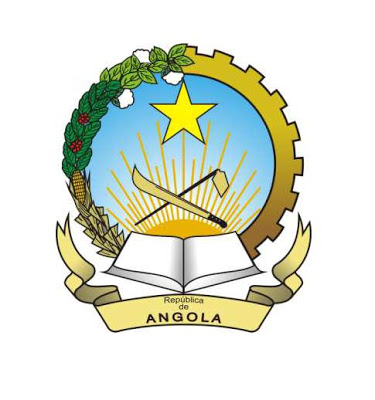 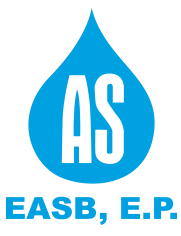 ESTRUTURA ORGÂNICA DA EMPRESA
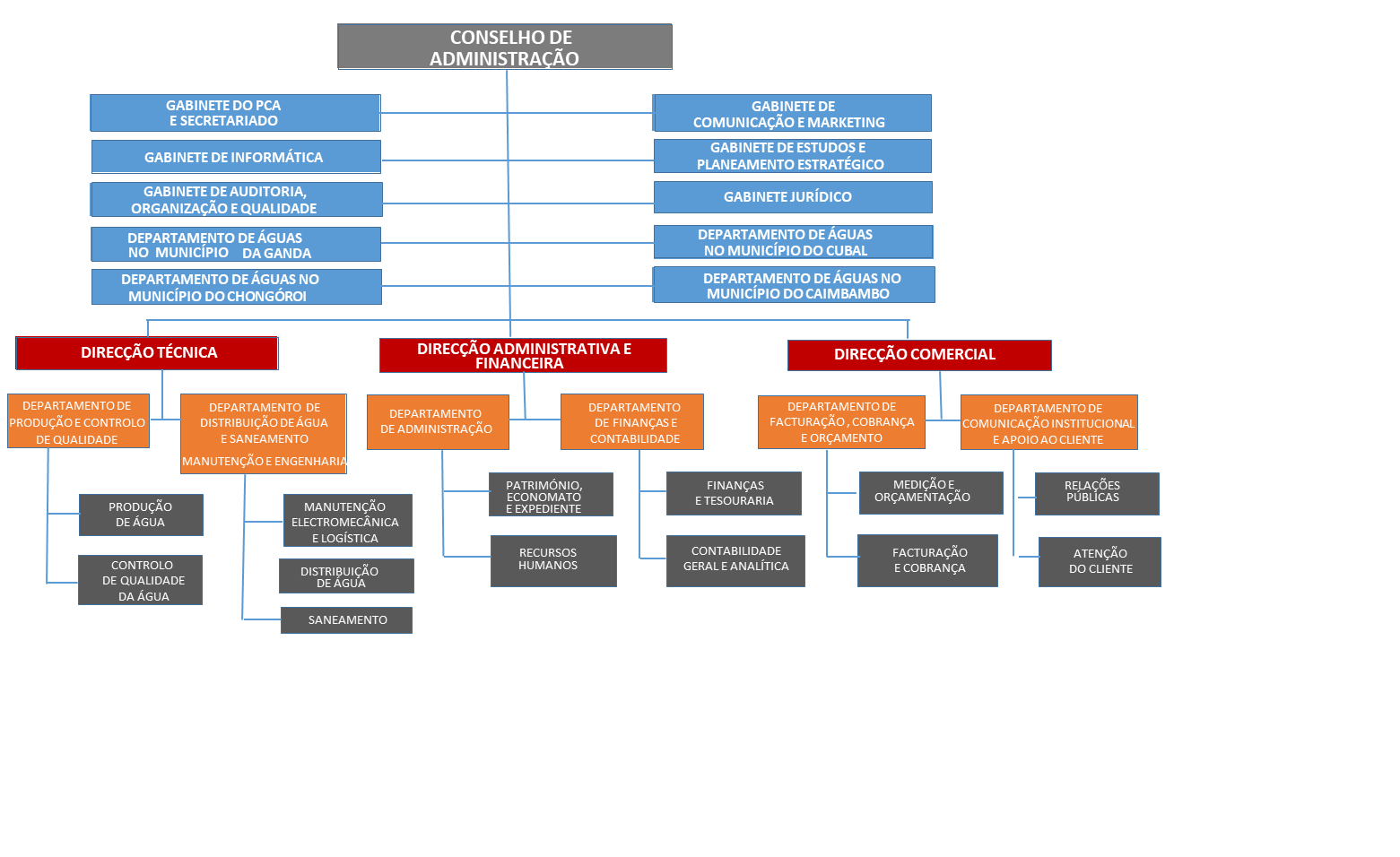 4
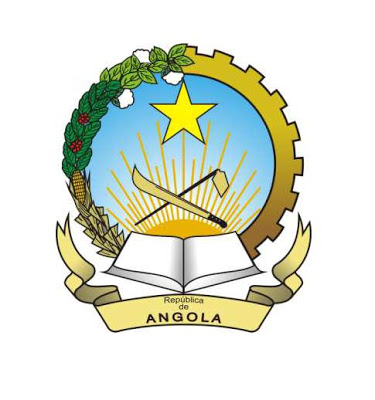 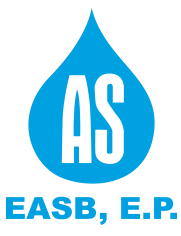 LINHAS DE ORIENTAÇÃO PARA O INCREMENTO DA COBRANÇA 
E DO CONSUMO DE ÁGUA
As linhas de orientação para o incremento das cobranças e do consumo de água enquadra-se dentro do plano estratégicos 2019 – 2020 e no plano de negócio da EASB, de modo a atingir os objectivos previstos.

Assim sendo descrevemos os três principais eixos de orientação :
 Assegurar a universalidade, continuidade e qualidade do abastecimento de água potável à população;
 Garantir a sustentabilidade económica e financeira da EASB;
 Melhorar a performance interna da EASB.
5
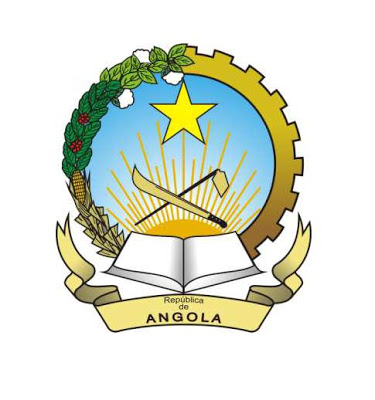 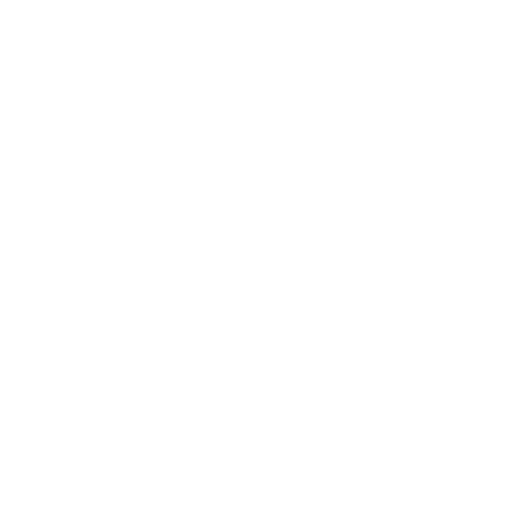 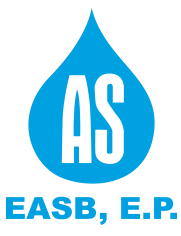 9º Conselho Consultivo do Ministério da Energia e Águas
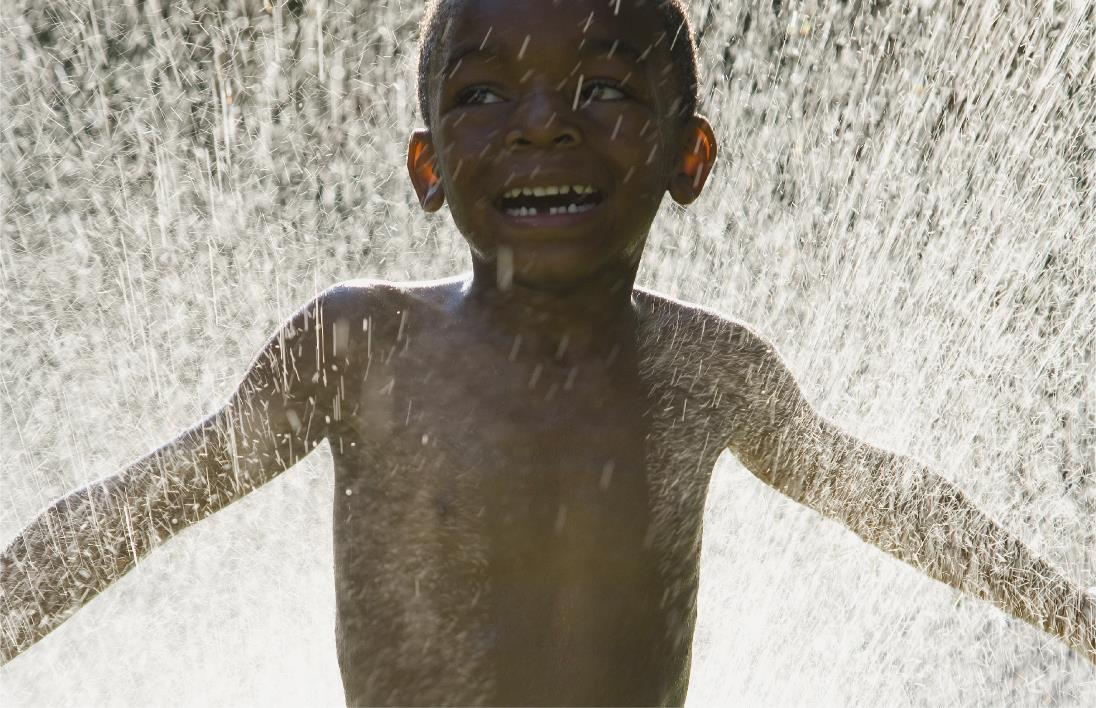 2. ACÇÕES DESENVOLVIDAS COM IMPACTO NA MELHORIA DOS SERVIÇOS DE FACTURAÇÃO,  COBRANÇA E CONSUMO.
6
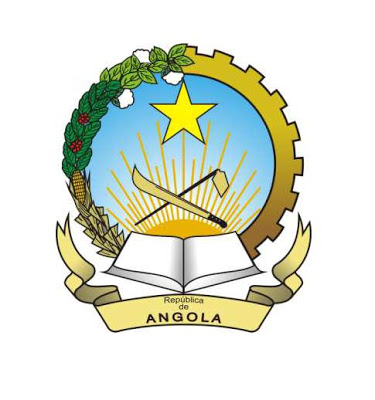 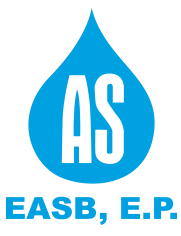 ACÇÕES DESENVOLVIDAS COM IMPACTO NA MELHORIA DOS SERVIÇOS DE FACTURAÇÃO, COBRANÇA E CONSUMO DE ÁGUA
Actualização do Cadastro de Clientes;
Plano extensivo de amortização da dívida dos Clientes;
Campanhas de Cobrança massiva nos Bairros periféricos;
Melhoria no Controlo Interno de recebimentos (Fecho de Caixa Diários no Sistema);
Campanhas de Marketing para o uso racional e pagamento de água;

Reuniões com as Entidades Comerciais, Industriais e Públicas, sobre a necessidade de pagamento do consumo de Água;
Aumento da facturação por via de uma leitura rigorosa de consumos;
Instalação de Hidrómetros.
7
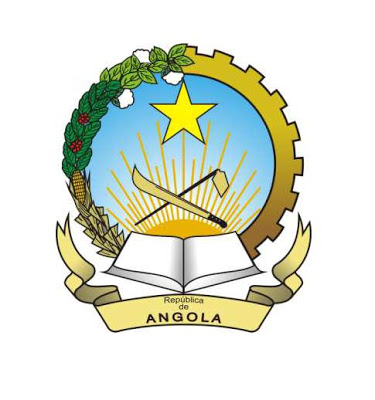 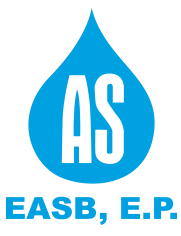 ACÇÕES DESENVOLVIDAS COM IMPACTO NA MELHORIA DOS SERVIÇOS DE FACTURAÇÃO, COBRANÇA E CONSUMO DE ÁGUA
UP-grade do ERP SAP ECC 6.0 para S/4HANA 
com Gestão Comercial On-line
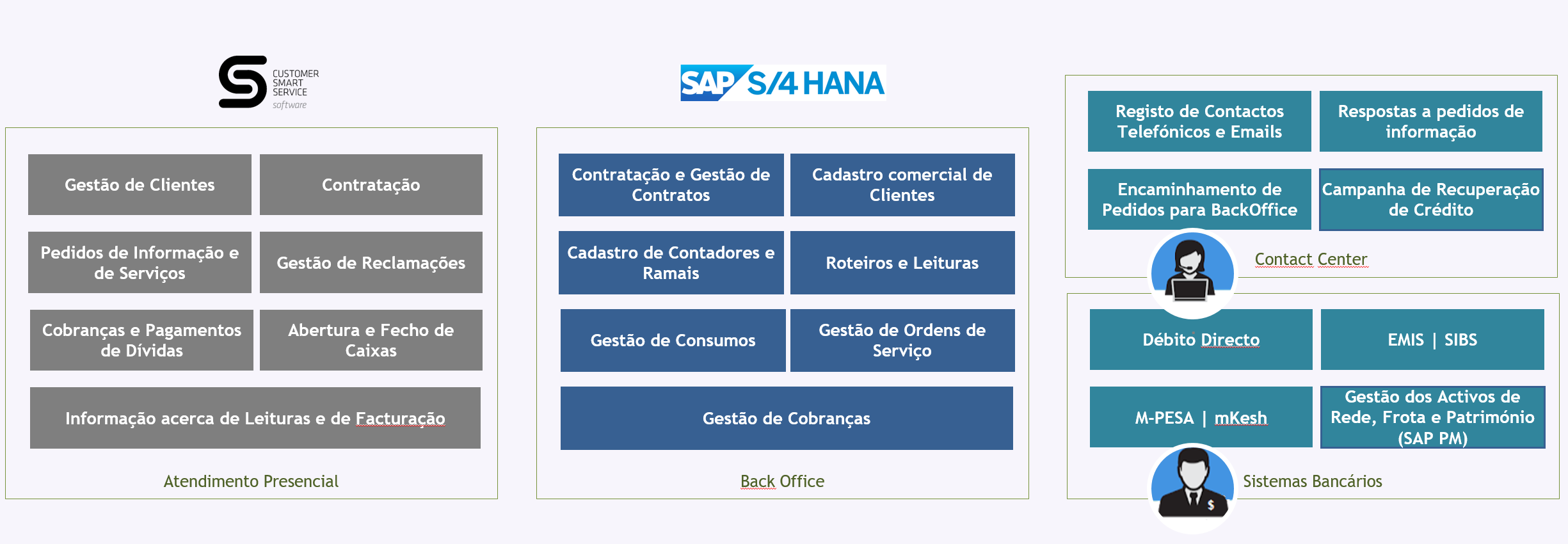 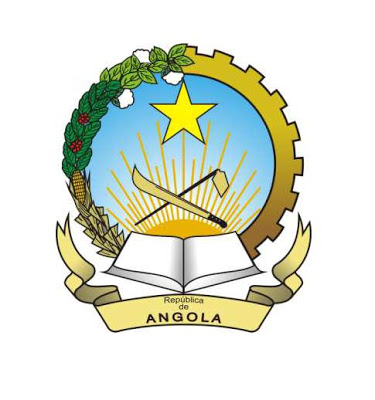 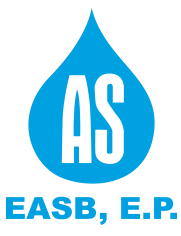 ACÇÕES DESENVOLVIDAS COM IMPACTO NA MELHORIA DOS SERVIÇOS DE FACTURAÇÃO, COBRANÇA E CONSUMO DE ÁGUA
Pagamento Multicaixa 
e por Débito Directo
Business Intelligence
e Analytics
Mobilidade comercial e do Cliente
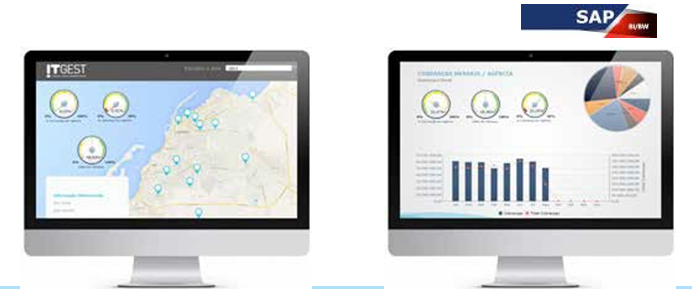 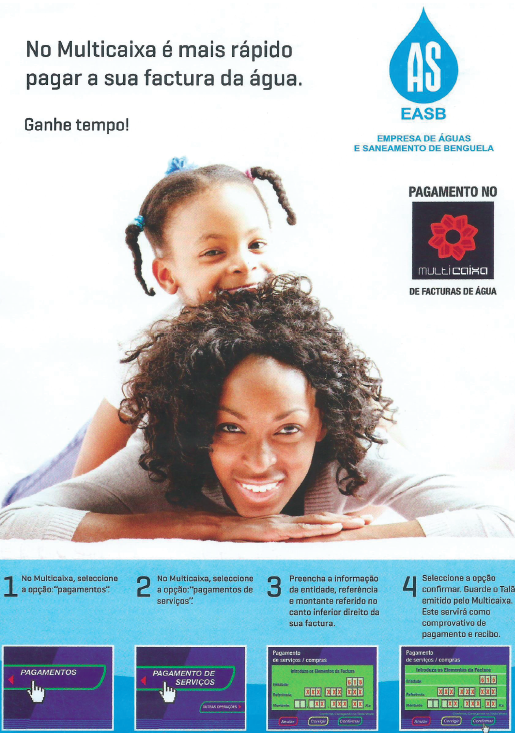 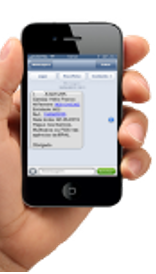 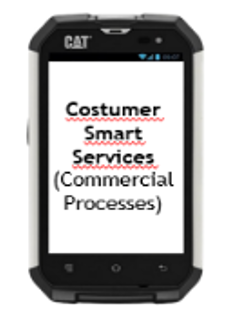 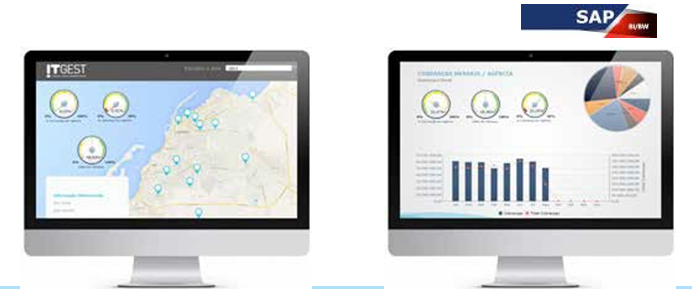 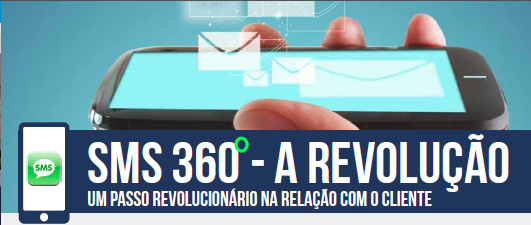 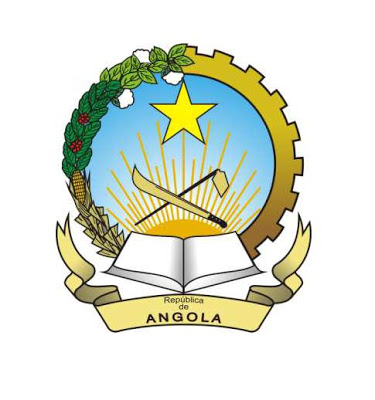 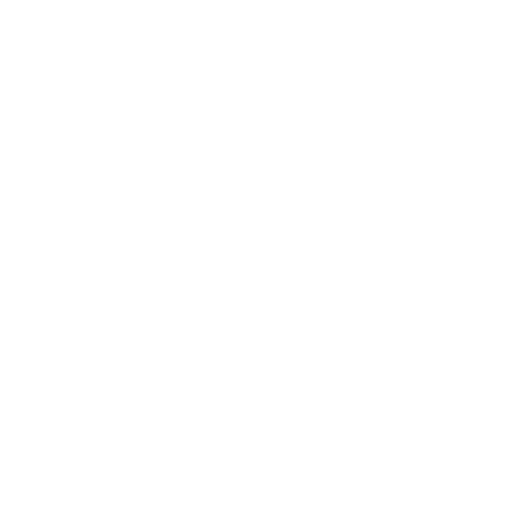 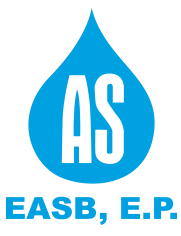 9º Conselho Consultivo do Ministério da Energia e Águas
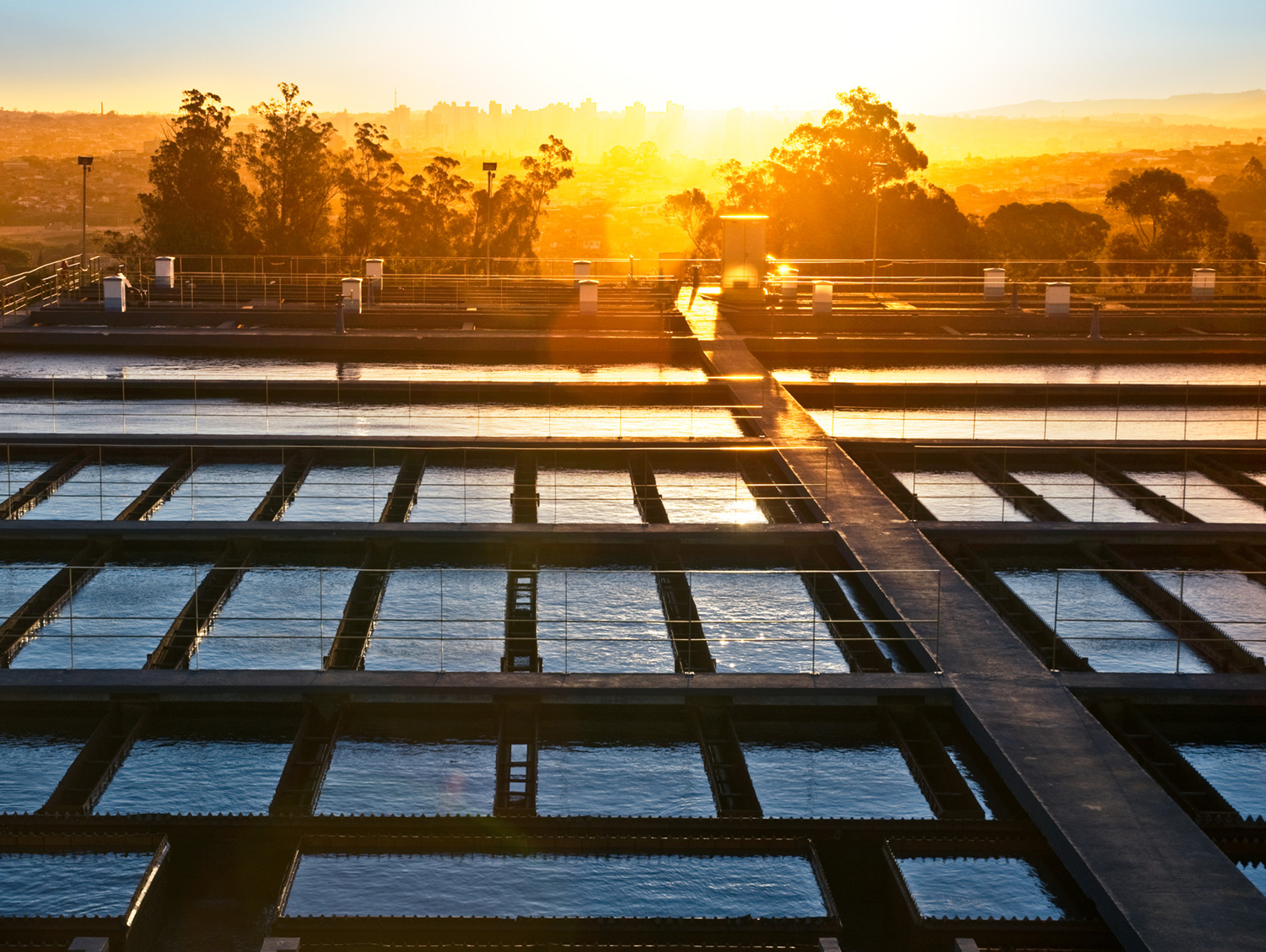 3. PRINCIPAIS ACÇÕES A IMPLEMENTAR PARA O INCREMENTO DA FACTURAÇÃO, COBRANÇAS E DO CONSUMO DE ÁGUA.
10
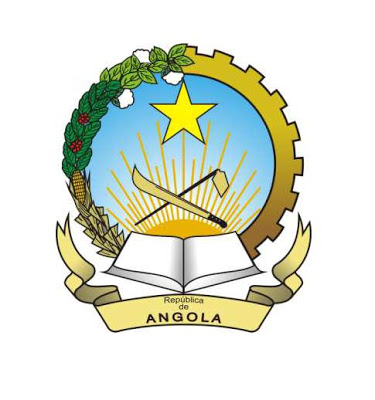 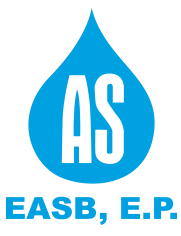 PRINCIPAIS ACÇÕES A IMPLEMENTAR PARA O INCREMENTO DA FACTURAÇÃO, COBRANÇAS E CONSUMO DE ÁGUA
Implementação da IIIª Fase do Projecto de Águas de Benguela;
Garantir a Operacionalidade dos Sistemas;
Aquisição e Instalação de Equipamentos de Medição e Controlo (ZMC e Contadores);
Criação de Postos Avançados de Cobranças nas zonas periurbanas.

Aquisição de Microcomputadores (Pos Portátil Sitten HT6 Mobile interface Bloth)  para campanhas de cobrança porta a porta.
11
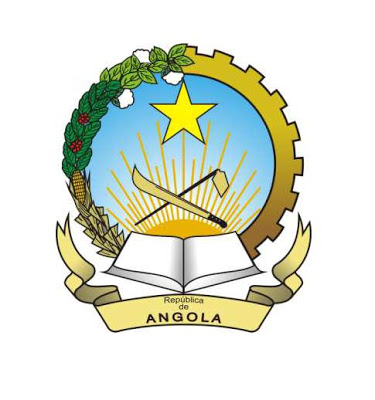 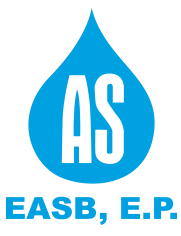 PRINCIPAIS ACÇÕES A IMPLEMENTAR PARA O INCREMENTO DA FACTURAÇÃO, COBRANÇAS E CONSUMO DE ÁGUA
MAPA PROVISIONAL DE ARRECADAÇÃO DE RECEITAS DAS AGÊNCIAS COMERCIAIS 2019
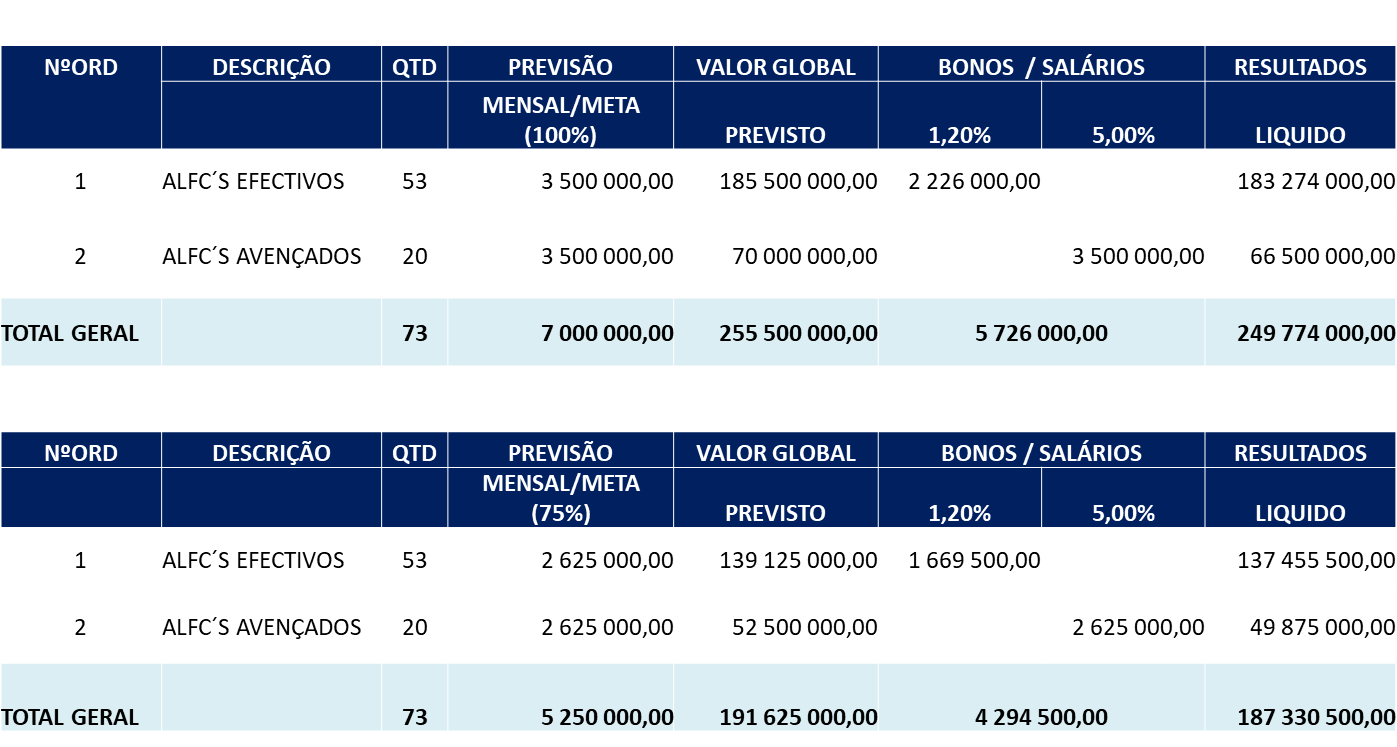 12
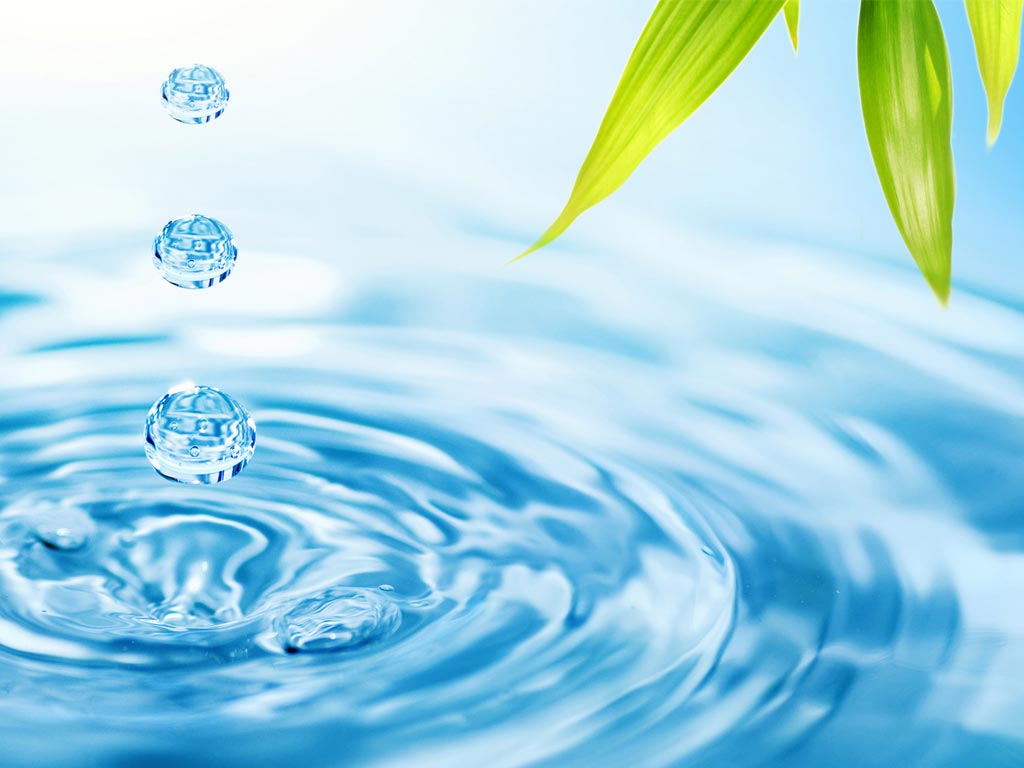 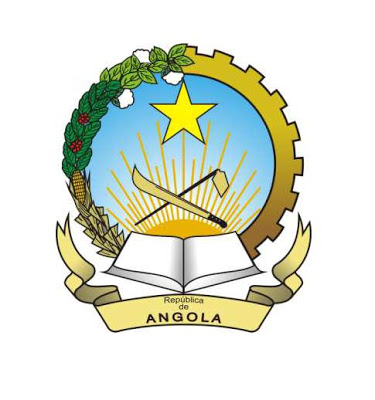 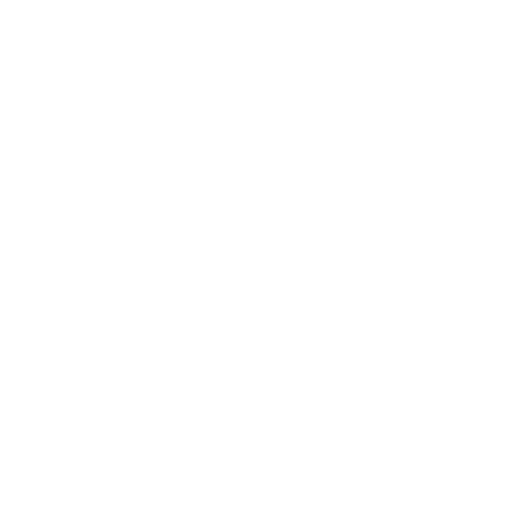 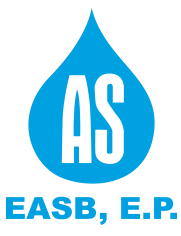 9º Conselho Consultivo do Ministério da Energia e Águas
4. PRINCIPAIS INDICADORES
13
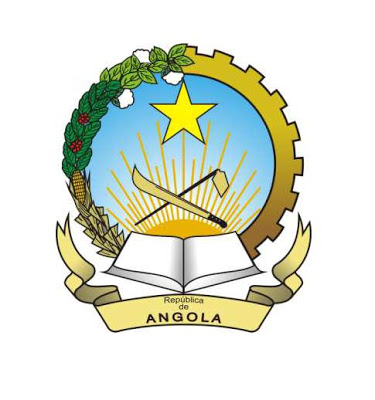 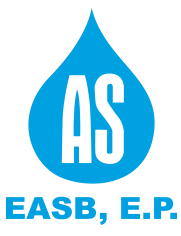 PRINCIPAIS INDICADORES
Produção/Distribuição e Facturação (m3)
14
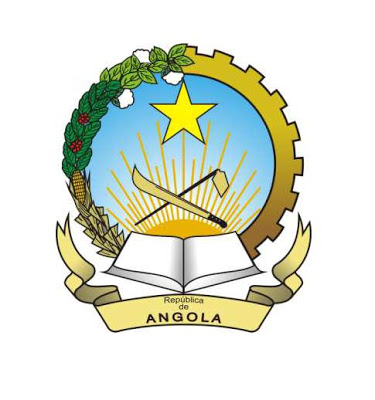 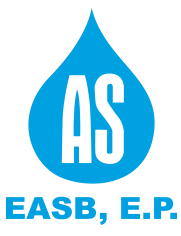 PRINCIPAIS INDICADORES
INDICADORES PARA ÁGUA RURAL
Indicadores para SAA das Sedes Capitais de Provincias
15
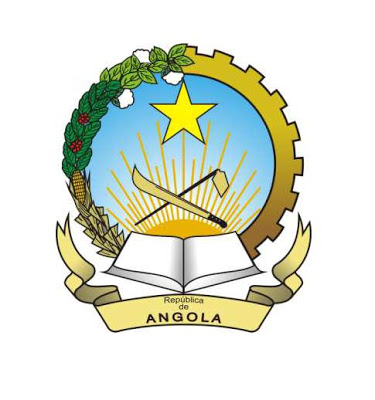 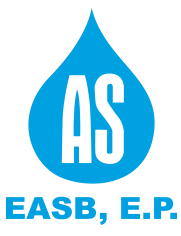 PRINCIPAIS INDICADORES
EVOLUÇÃO DA CARTEIRA DE CLIENTES
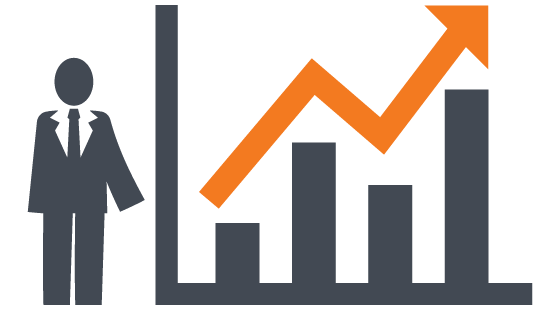 A evolução dos clientes activos foi de 10,64%, tendo por base as acções de recadastro de clientes que a EASB tem em curso para o exercício de 2019, originando um crescimento absoluto de 4.122 novos clientes a serem faturados.
16
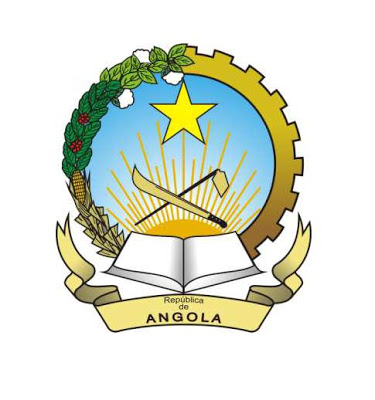 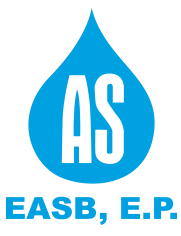 PRINCIPAIS INDICADORES
EVOLUÇÃO DAS COBRANÇAS NO 2º SEMESTRE DE 2018 (Akz)
2º Semestre 
2018
17
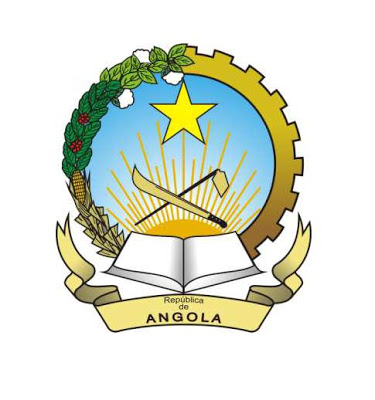 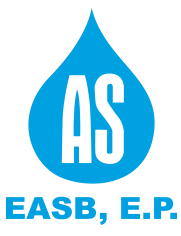 PRINCIPAIS INDICADORES
EVOLUÇÃO DAS COBRANÇAS NO 2º SEMESTRE DE 2019 (Akz)
2º Semestre 
2019
18
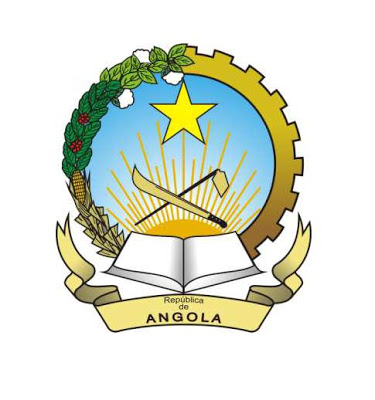 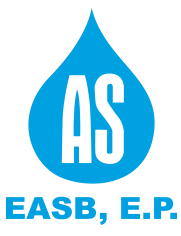 PRINCIPAIS INDICADORES
VARIAÇÃO DE FACTURAÇÃO E COBRANÇAS APÓS ALTERAÇÃO TARIFÁRIA (Akz)
A evolução da facturação em 2020 deverá subir para os 300 milhões de Kwanzas e a cobrança para um rácio de 80%.

É necessário garantir maior eficiência comercial no cadastro de clientes, instalação de novos contadores, criar zonas de medição e controlo, garantir a estabilidade dos investimentos nas infraestruturas existentes e alargar o abastecimento com a implementação da 3ª Fase do Projecto de Águas de Benguela.
19
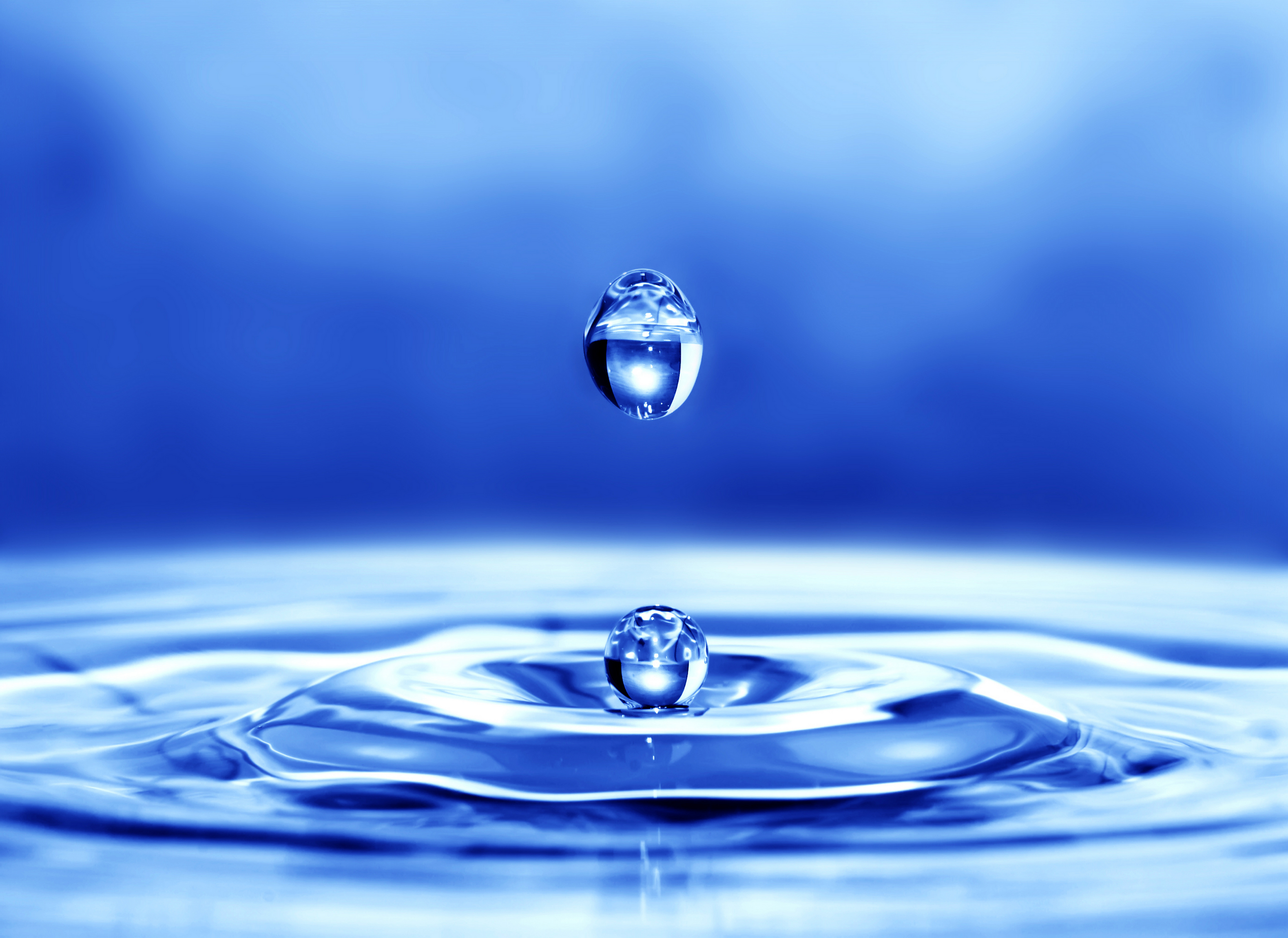 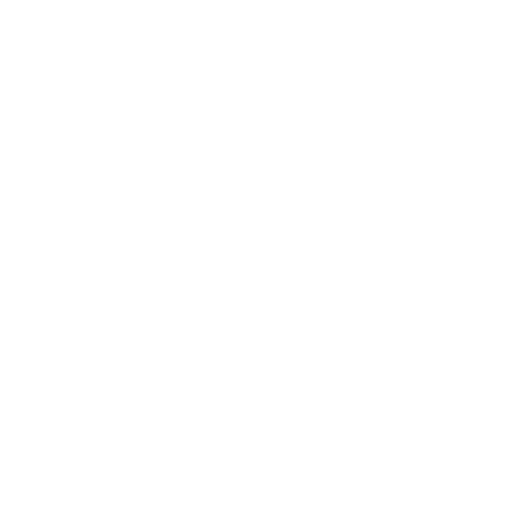 EMPRESA DE ÁGUAS E SANEAMENTO DE BENGUELA JULHO/2019

 MUITO OBRIGADO!
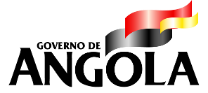 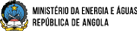